UK e-Science CA Update
J Jensen, STFC
31 Jan 2017
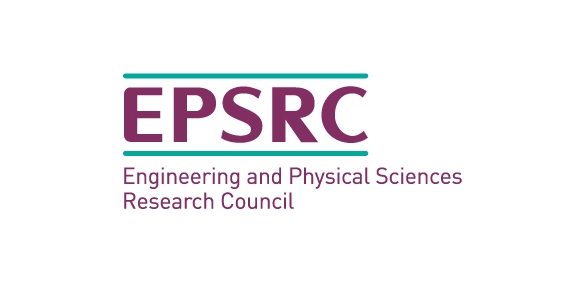 ToC
Pathfinder
Immediate Future of UK e-Science CA certs
Incl. SHA2
Other todos
TACAR, JCS, …
AAAI Pathfinder
Executive Summary
A national infrastructure pilot for authentication, authorisation, and accounting
RC funded (EPSRC)
Partners:
EPCC, UCL, JISC, eMedLab (= Crick/UCL), Farr, ARC (= Oxford), DiRAC (UCL+Durham), GridPP, N8 (Leeds)
Budget
£215K, 10 months, start date Oct ‘16
Bkg - Technology
Moonshot
JISC-led activity (+ CESNET, Painless)
“eduRoam for higher level resources (e.g. ssh, web)”
Production service in Assent (www.jisc.ac.uk/assent)
Open Source implementation, IETF standard (ABFAB-WG)
Non-web (and web) Access to services
ssh, http, MyProxy, etc.
Bkg - Technology
Moonshot
Server side
ssh, Apache, MyProxy, (in theory anything that uses GSSAPI, RFC 2743)
Client side
Needs stuff installed - 
Support for Debian 8, and {CentOS, RHEL, SL} {6,7}
Support for (some) MacOSs nearing completion
Federation
Needs a trust router (à la eduroam)
Bkg - Technology
SAFE
Acct mgmt used by ARCHER, DiRAC, and Hartree
Developed at EPCC
Partially open source - 
SAFE-SHARE
JISC funded
HAN – High Assurance Network
HAN for medical/biosci (Farr, MRC) and for admin data (ADRN)
AAAI for eMedLab, Cloud Infra for Microb. Gen. (CLIMB)
Project Goals
Link stuff together to provide account management, authentication, authorisation, and accounting
Pilot demonstrator for user communities
EPSR, MR
HEI service delivery
Connecting to other einfra (internationally) (via a X.509 SLCS)
Main Deliverables
A pilot AAAI across xple sites
ARC, N8, DiRAC, eMedLab
Interoperability
WLCG, ELIXIR, EUDAT, PRACE, EGI
GridPP, of course!
Future directions
WP details
0. Proj. mgmt
Id mgmt pilots
Assent, IdP, 2-factor for eMedLab
SAFE deployment
Integration
VO/Assent (e.g. VOMS), Assent-X.509 (GridPP)
Docs & writeups
Architecture, business case
GridPP and STFC
It was agreed that STFC should fulfill GridPP’s obligations in AAAI pathfinder
STFC is a member of Assent
STFC already has a Moonshot infrastructure, connected to Assent
One IdP connected to site AD; one SP (=ssh) connecting to SCARF cluster (working on more stuff)
UK e-Science CA, HSMs, (RCauth?) for interoperation
2.83 Months of effort – Suleman Tariq (Moonshot sysadmin)
Starting April 2017
Opportunities
GridPP
National HPC/data e-I, interoperating beyond WLCG (cf. DiRAC)
Considerable expertise in policy harmonisation etc.
No direct change to infra(?) – main drivers are LHC
STFC
Additional services for facilities’ users?
Fed id => connecting via nat’l AAAI
AARC
Pilot – connecting infrastructures
Everybody - !
Certificates to Pathfinder
Aim for full production use of infrastructure
It’s a pilot, but no test IdPs
Repurpose 2A to become a SLCS CA for Pathfinder
Originally intended for host
Currently no live certificates under 2A (needs rekey)
Use for duration of Pathfinder, e.g. till end of ‘17
Ensure IdPs can comply
Use of COI
Other stuff
Infrastructure
Two old HSMs
One holds 2A, the other (oldest) 2B
Two new HSMs
Both hold 2B
Could offer to host RCauth key
Signing only
As a redundant/performant signing service
CPS
Need update for boundary cases
Identification of attributes
Identity check – clarify video renewal?
CCRs
Process for setting up RAs (handover)
Hosts
Host certificates for IP addresses, multi-SAN
Certificates to cloud hosts
Policy for wildcard certs (instead of editing)
Other
JCS – renewed
No further progress at this stage
SHA2
Should still be done (getting alerts for SHA1)
As you know, needs to rekey root
Re-engineer DR
Management, ROBAB, long-lived CRL
Old HSMs are outside warranty